Synthesis, biological studies, molecular docking and in silico ADME prediction of novel 1,2,3-triazole-quinazolinone derivatives
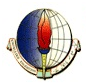 Dr. Mir Mohammad Masood
Assistant Professor 
email: mirmmasood@gmail.com
Govt. Degree College, Anantnag
Jammu & Kashmir
1
Designing strategy for present work based on available antifungal drugs.
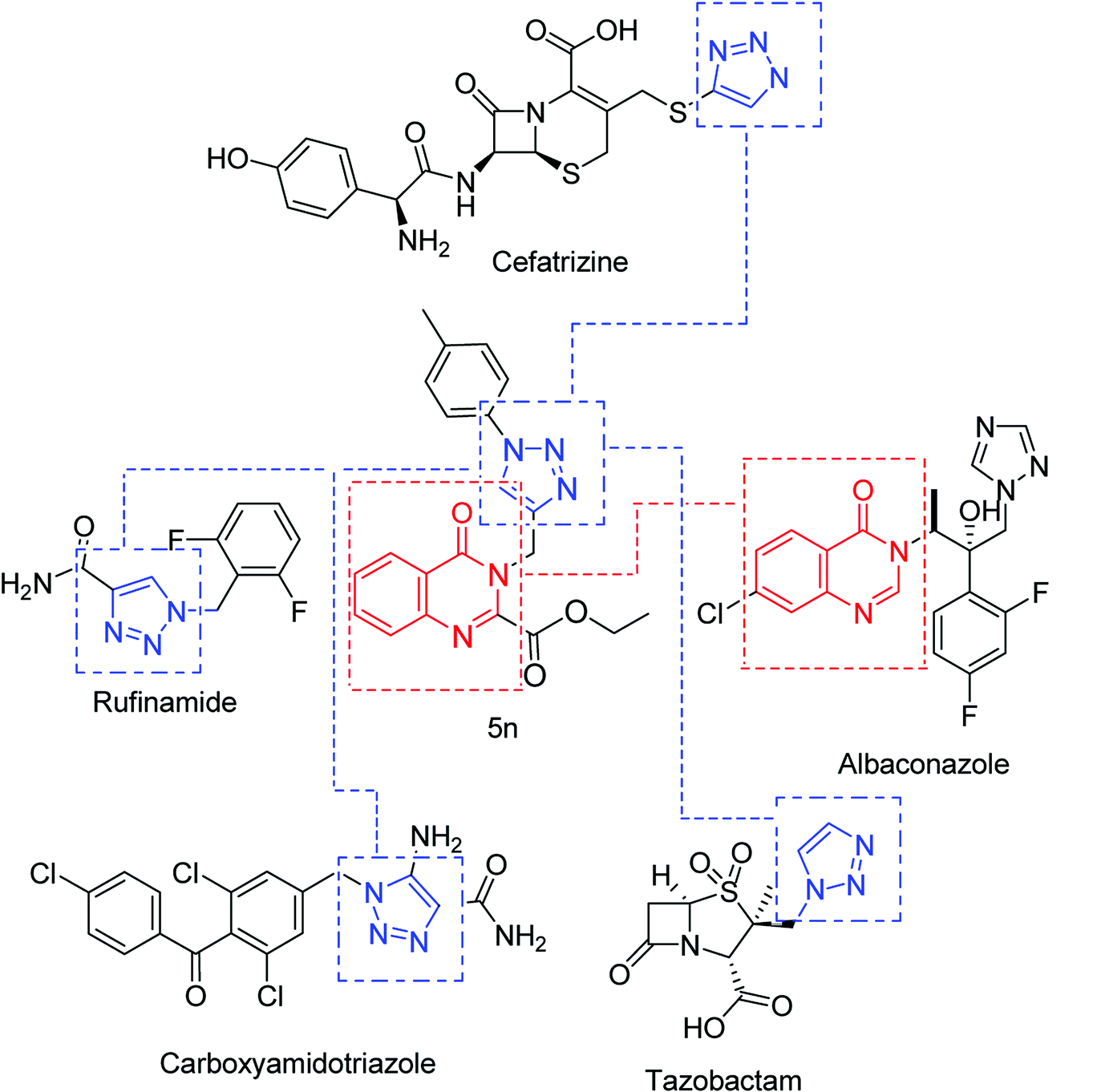 2
1,2,3-triazoles
Triazoles are heterocyclic compounds with three nitrogen and two carbon atoms in a five-membered ring. Two isomeric forms of triazoles with the molecular formula C2H3N3 exists viz. 1,2,3-triazole and 1,2,4-triazole.
3
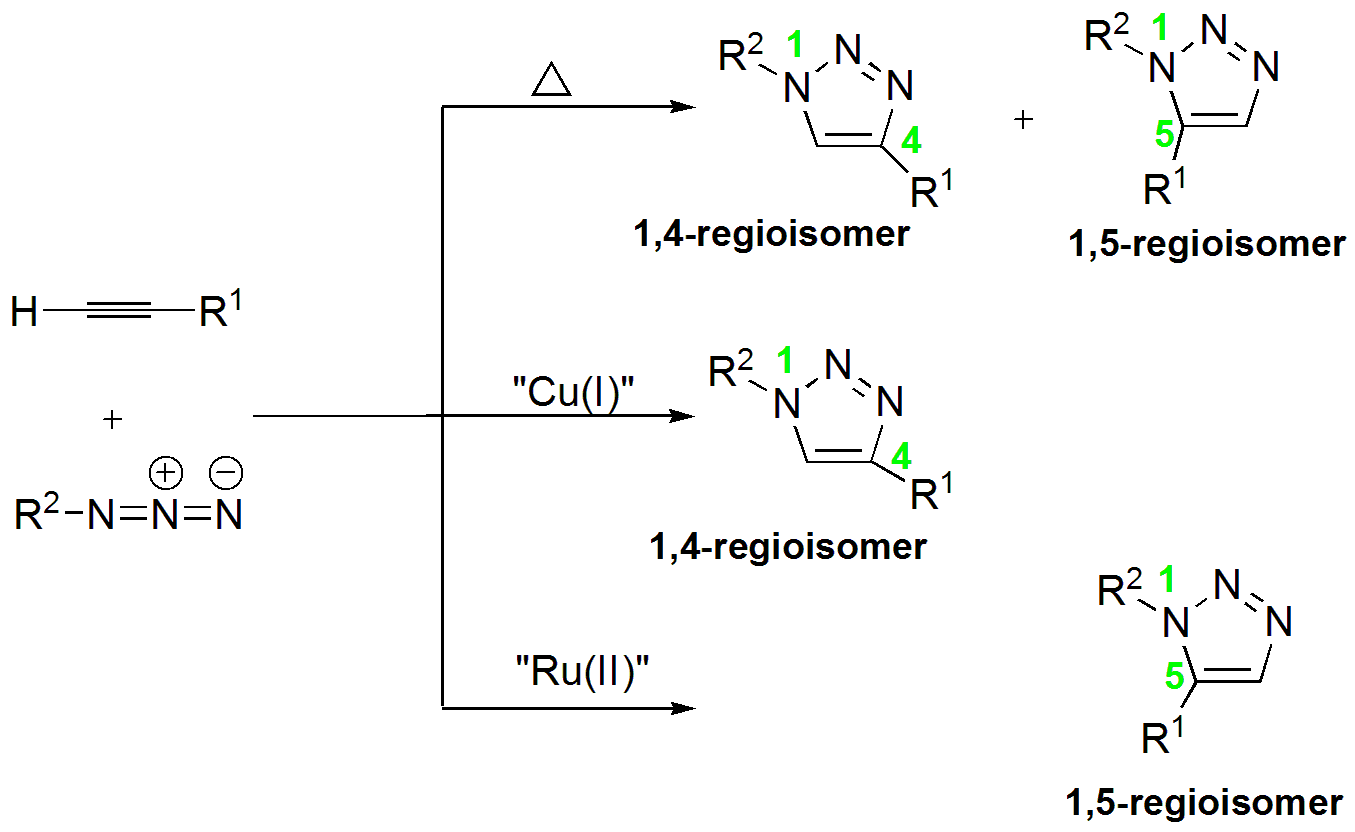 > 92 ˚C
Scheme: Azide-alkyne cycloaddition reactions for the synthesis of 1,2,3-triazole.
The synthesis of 1,2,3-triazole moiety is mainly based upon classical Huisgen 1,3-dipolar cycloaddition under thermal conditions.
4
Biological Importance of triazoles
5
Fig: Structure of FDA-approved triazole bearing drugs.
Quinazolinones
Depending upon the position of the keto group, quinazolinones may be classified into three types 2(1H)-quinazolinone, 4(3H)-quinazolinone and 2,4(1H,3H)-quinazolinedione. 






The first quinazolinone compound was obtained as early as 1869 from anthranilic acid and cyanogens to give 2-cyanoquinazolinone.
6
Interest in the medicinal chemistry of quinazolinone derivatives was stimulated in the early 1950s with the elucidation of febrifugine, a quinazolinone alkaloid, effective against  malaria.

Meantime (in 1951), in a quest to find out additional potential of quinazolinone-based drugs, methaqualone was synthesized, which was famous for its sedative–hypnotic effects.
7
Biological Importance of Quinazolinones
Fig: Some natural and synthetic bioactive compounds containing quinazolinone ring.
8
Synthesis of 1,2,3-tiazole–quinazolinone conjugates.
Scheme:
 Reagents and conditions: (a) Reflux (185–186 °C),  5 h, 82%; (b) K2CO3, DMF, 0 °C–rt, 3 h, 92%; (c) NaNO2 in HCl, NaN3, 0 °C–rt, 2.5 h; (d) CuSO4.5H2O, sodium ascorbate, THF:H2O (1:2), rt, 4–5 h, 90–97%; (e) LiOH.H2O, THF:H2O (3:1), rt, 2–3 h, 55–89%.
9
Structure of 1,2,3-triazole-quinazolinone conjugates (5a-q)
10
Cont…
11
Structure of 1,2,3-triazole-quinazolinone conjugates (6a-q)
12
Cont…
13
Characterization of synthesized compounds
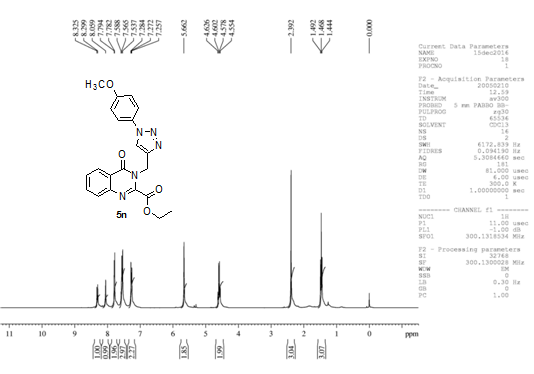 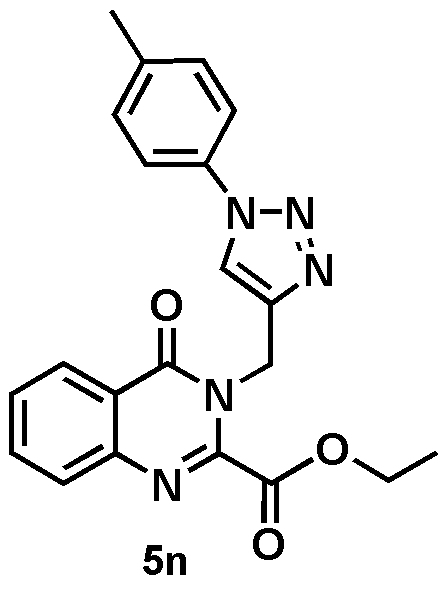 δ = 2.392 (s,3H, CH3)
δ = 5.662 (s,2H, CH2)
δ = 8.059 (s,1H, CH)
1H NMR spectrum of representative compound 5n
14
Cont…
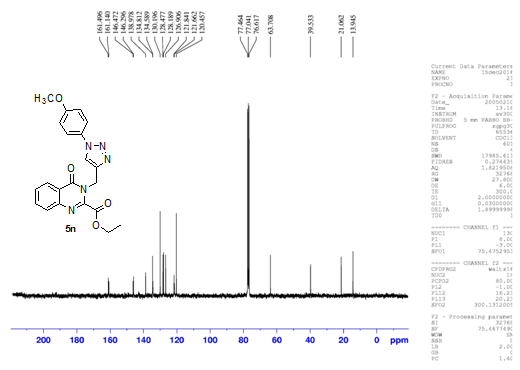 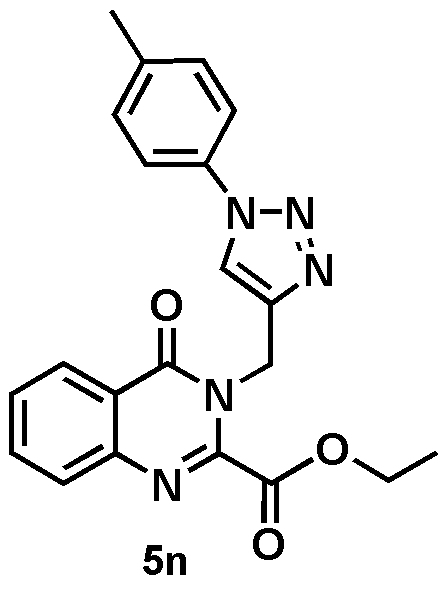 13C NMR spectrum of representative compound 5n
15
Cont…
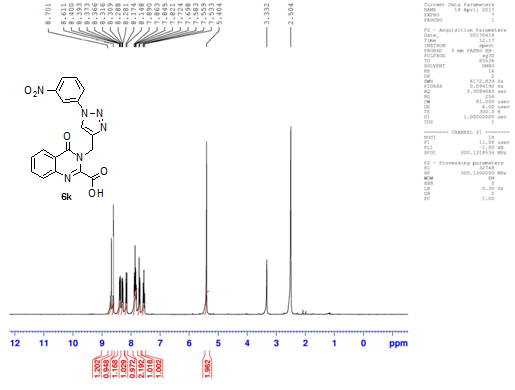 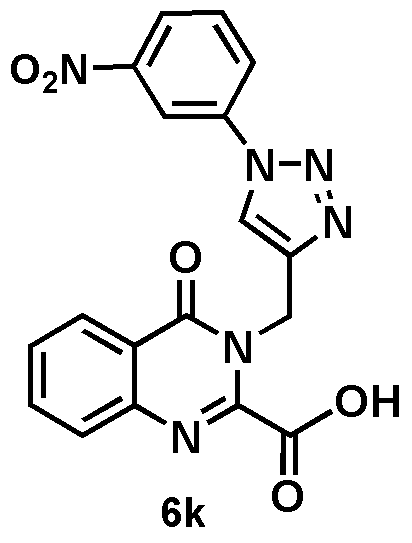 δ = 5.404 (s,2H, CH2)
δ = 8.611 (s,1H, CH)
1H NMR spectrum of representative compound 6k
16
Cont…
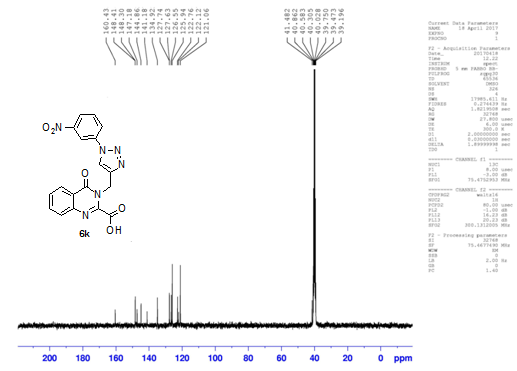 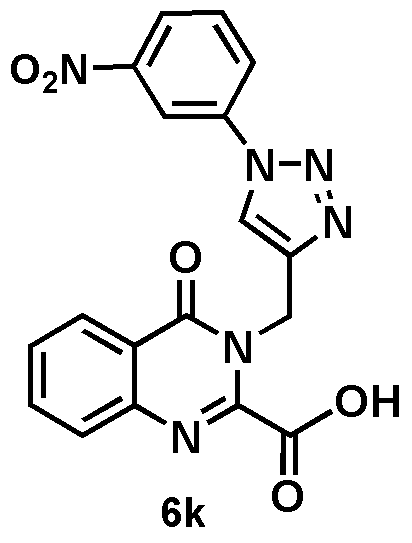 13C NMR spectrum of representative compound 6k
17
Cont…
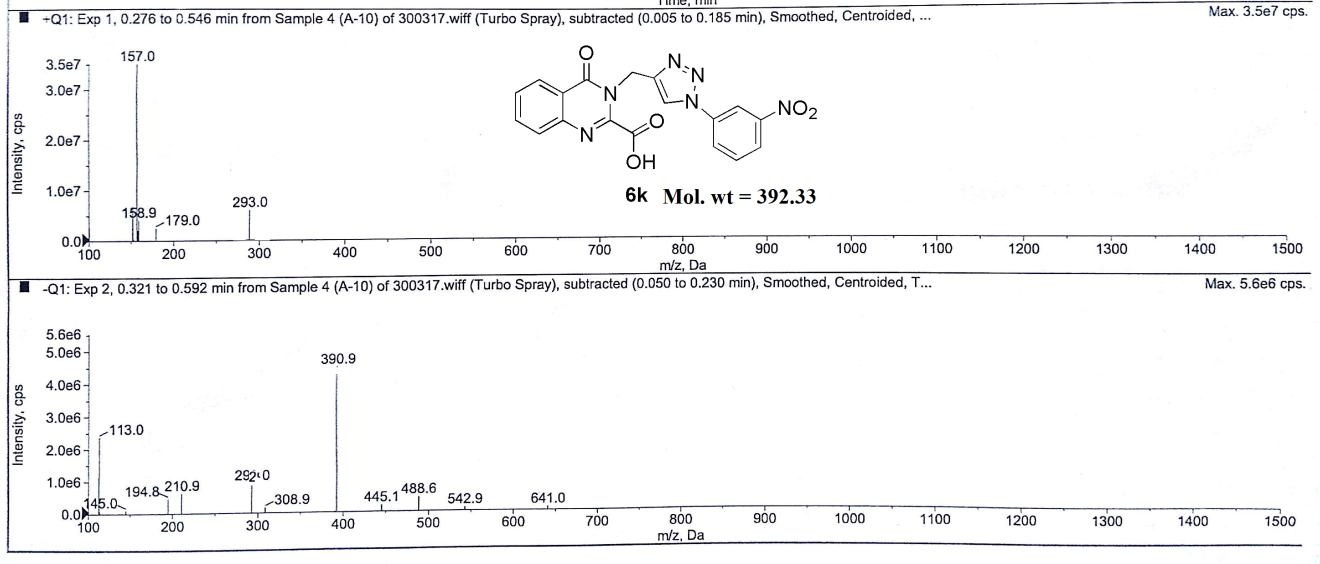 LC-MS spectrum of representative compound 6k
18
X-ray crystallographic analysis of 2 and 5c
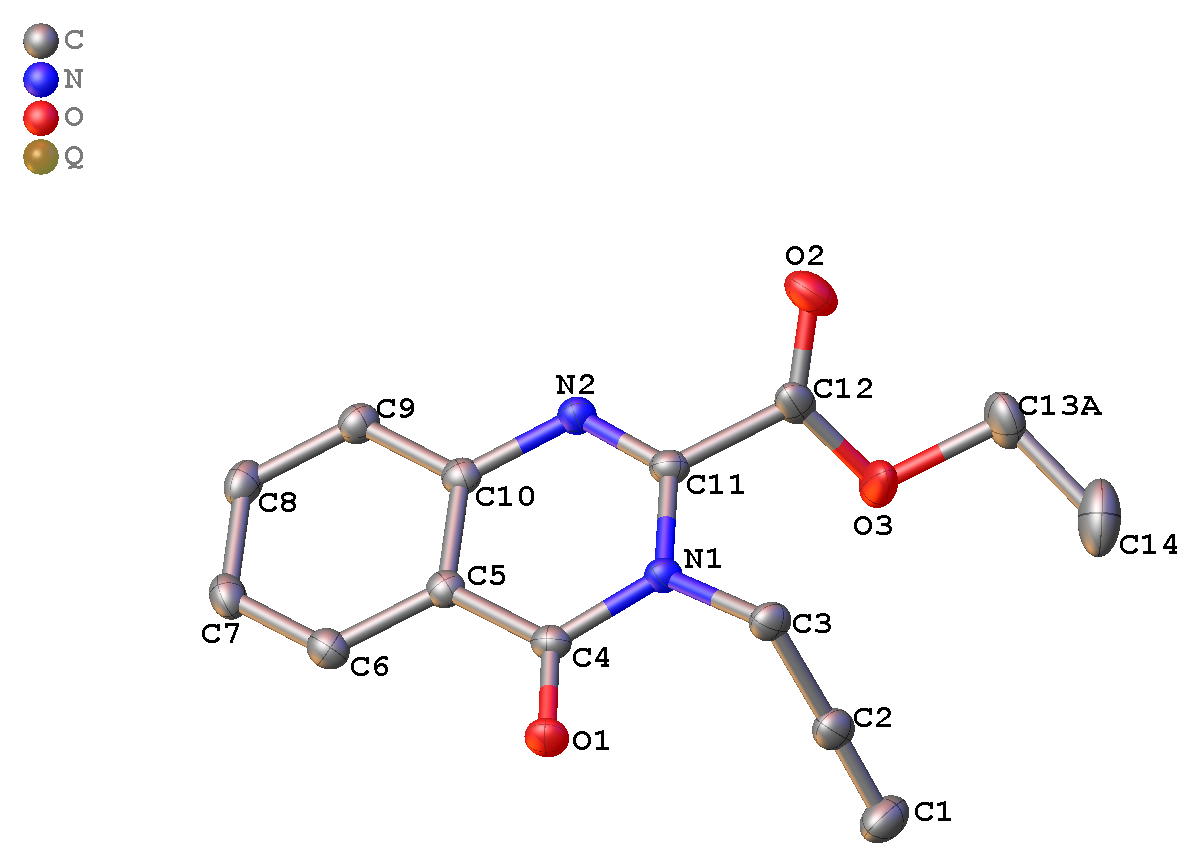 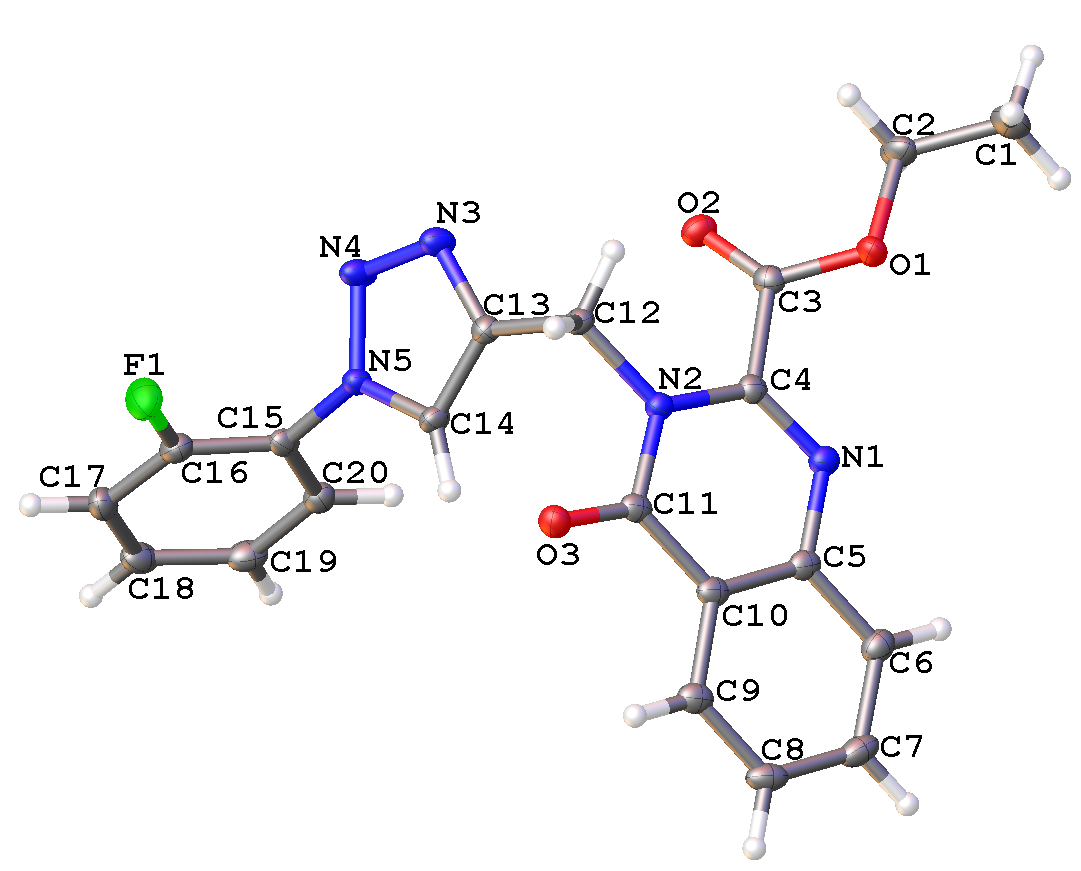 2
5c
Fig: Single crystal X-ray structure of compound 2 & 5c.
19
Anticandidal evaluation
Table: In vitro anticandidal activity of compounds (5a–q) against Candida spp.
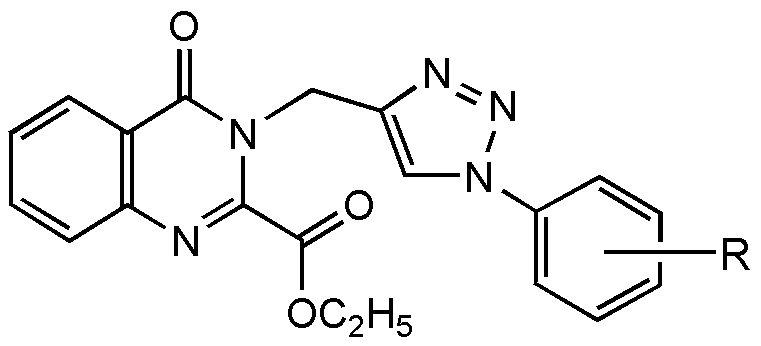 20
Cont…
21
Cont…
Table: In vitro anticandidal activity of compounds (6a–q) against Candida spp.
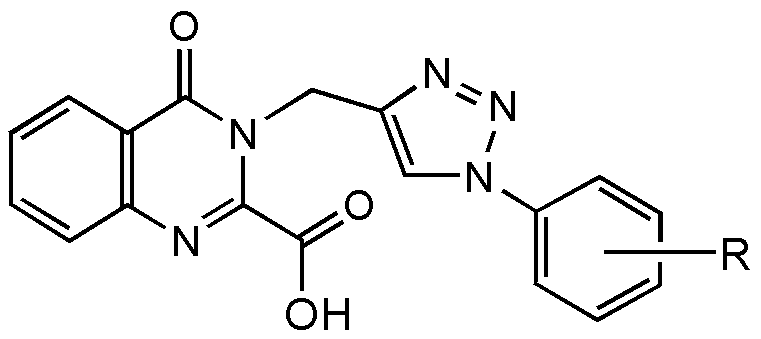 22
Cont…
23
Hemolytic assay
Fig: Hemolytic activity of compounds 5e, 5g, 5n, 6c, 6e and 6n on human RBCs.
24
Cytotoxic Activity by MTT assay
Figure: Cell viability assay on HEK-293 cell line.
25
Molecular Docking studies of compounds 5n
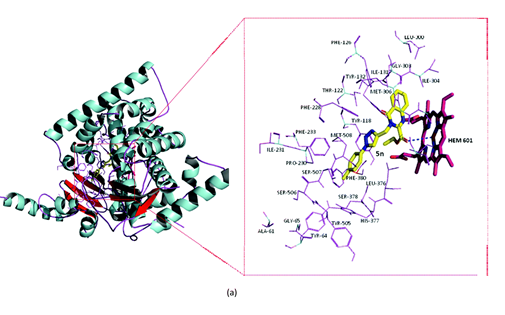 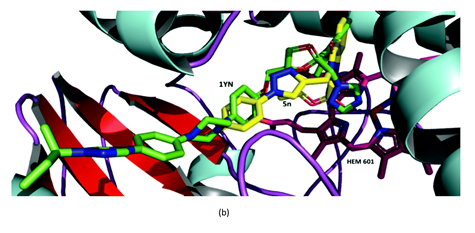 Fig. Docking of 5n with lanosterol 14α-demethylase of pathogen C. albicans (PDB: 5v5z): (a) compound 5n (yellow) showing interaction with Heme porphyrin ring (violet) which involves in oxidation process; (b) overlapping image of original inhibitor of protein 1YN (green) and compound 5n within the same binding pocket.
26
ADME properties
Table: In silico ADME prediction data of the title compounds 5a–q
27
Cont…
aMolecular weight(130.0/725.0), bNo. of H-bond donor groups (0/6), cNo. of H-bond acceptor groups (2/20), doctanol/water partition coefficient (-2.0/6.5), epredicted aqueous solubility (-6.5/0.5), fprediction of binding to human serum albumin (-1.5/1.5), gpredicted brain/blood partition coefficient (-3.0/1.2), h% Human Oral Absorption in GI (<25% is poor); The values in bracket signify Range for 95% of drugs.
28
Cont…
Table: In silico ADME prediction data of the title compounds 6a–6q
29
Cont…
aMolecular weight(130.0/725.0), bNo. of H-bond donor groups (0/6), cNo. of H-bond acceptor groups (2/20), doctanol/water partition coefficient (-2.0/6.5), epredicted aqueous solubility (-6.5/0.5), fprediction of binding to human serum albumin (-1.5/1.5), gpredicted brain/blood partition coefficient (-3.0/1.2), h% Human Oral Absorption in GI (<25% is poor); The values in bracket signify Range for 95% of drugs.
30
Conclusion
A novel series of 1,2,3-triazole–quinazolinone conjugates (5a–5q) and (6a–6q) were prepared and evaluated for anticandidal activity. 

All the synthesised compounds were characterized by IR, 1H, 13C NMR, mass spectroscopic techniques and elemental analysis.

The in vitro anticandidal results show that all the synthesized compounds possess anticandidal activity to certain extent. The compounds 5g, 5n and 6e show good activity against all the three strains of Candida, viz. C. albicans, C. glabrata and C. tropicalis.

The compound 5n emerged as a most potent inhibitor among compounds (5a–5q) and 6e among compounds (6a–6q). Docking studies of compound 5n showed good binding affinity with CYP51 enzyme of C. albicans (PDB: 5v5z).

The hemolysis and cytotoxicity results of compounds 5e, 5g, 5n, 6c, 6e and 6n revealed non-toxic nature of these compounds. In silico ADME prediction of synthesized compounds indicated that compounds have a potential to develop as good oral drug candidate.
31
Thank You
32